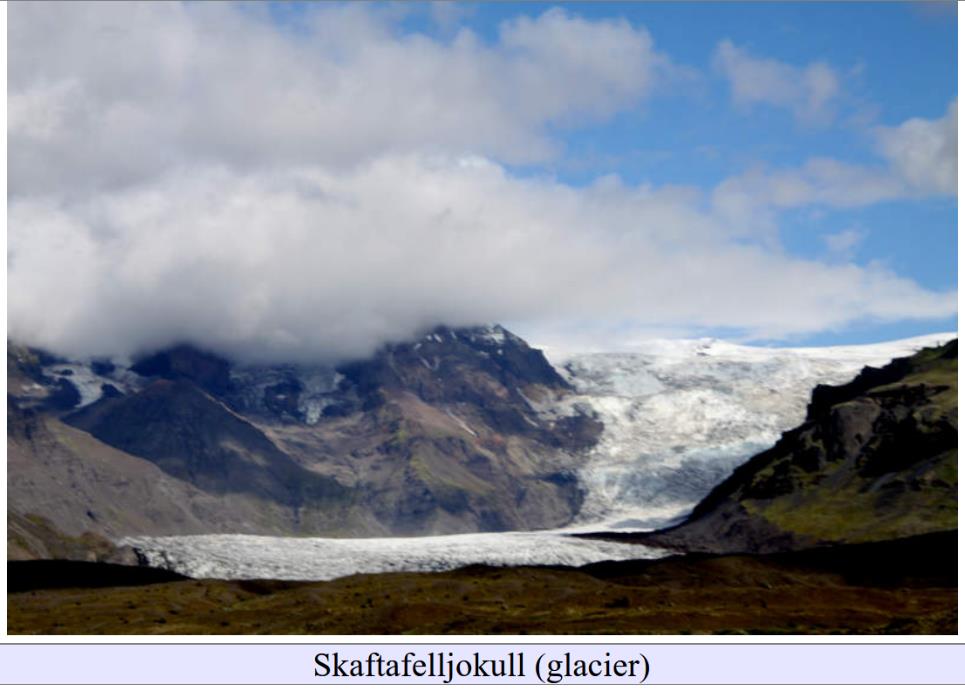 Glacial Movements
Lecture 02
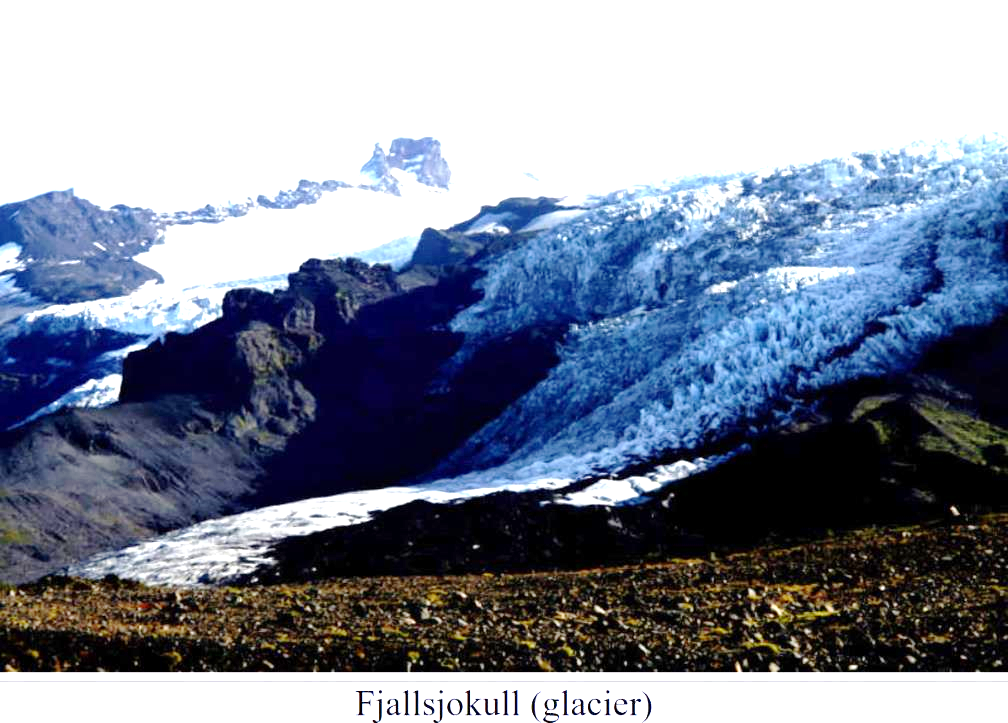 Glacier: Flowing mass of ice
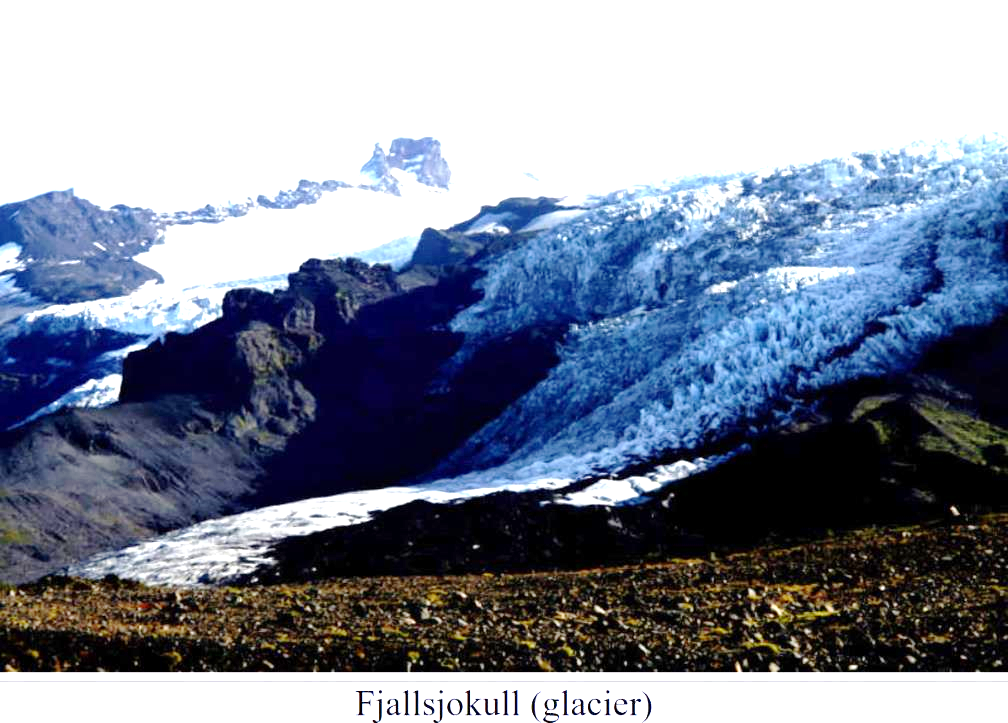 Glacier: Flowing mass of ice
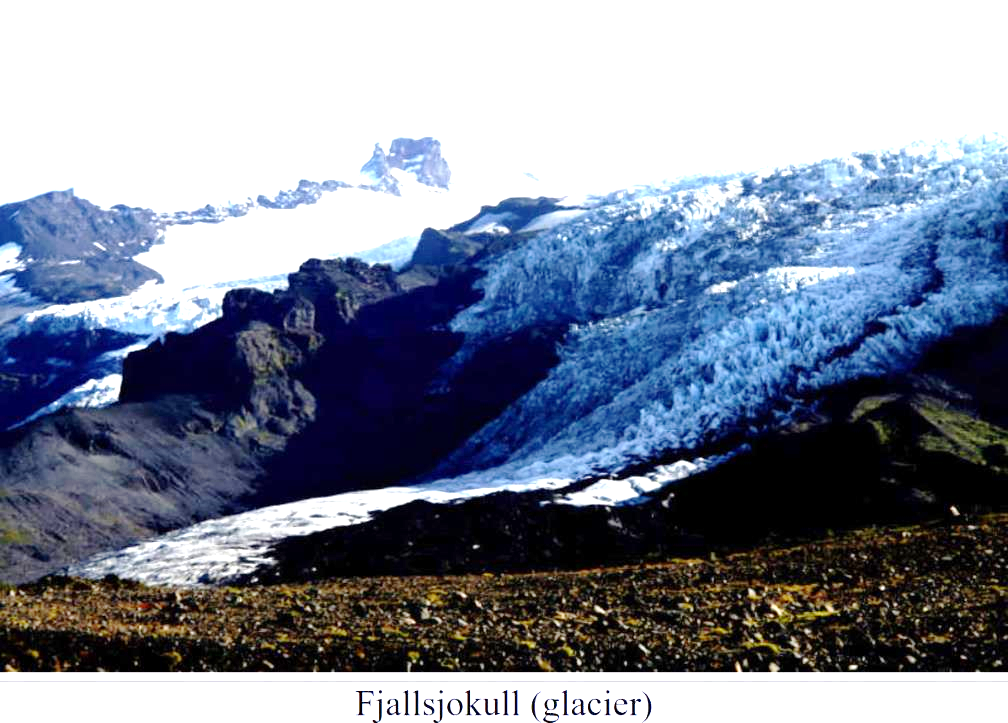 What force drives the flow?
Gravity
Force of Gravity
Ice
Force = density x
               acceleration of gravity x
               height x area
gravity
Force of Gravity
force = density x
               acceleration of gravity x
               height  x area
gravity
Stress of Gravity
stress = force per unit area
Force = density x
               acceleration of gravity x
               height x area
gravity
Stress of Gravity
stress = σ =  force per unit area
Force = density x
               acceleration of gravity x
               height x area
gravity
Stress of Gravity
gravity
Stress of Gravity
gravity
frozen water bottle
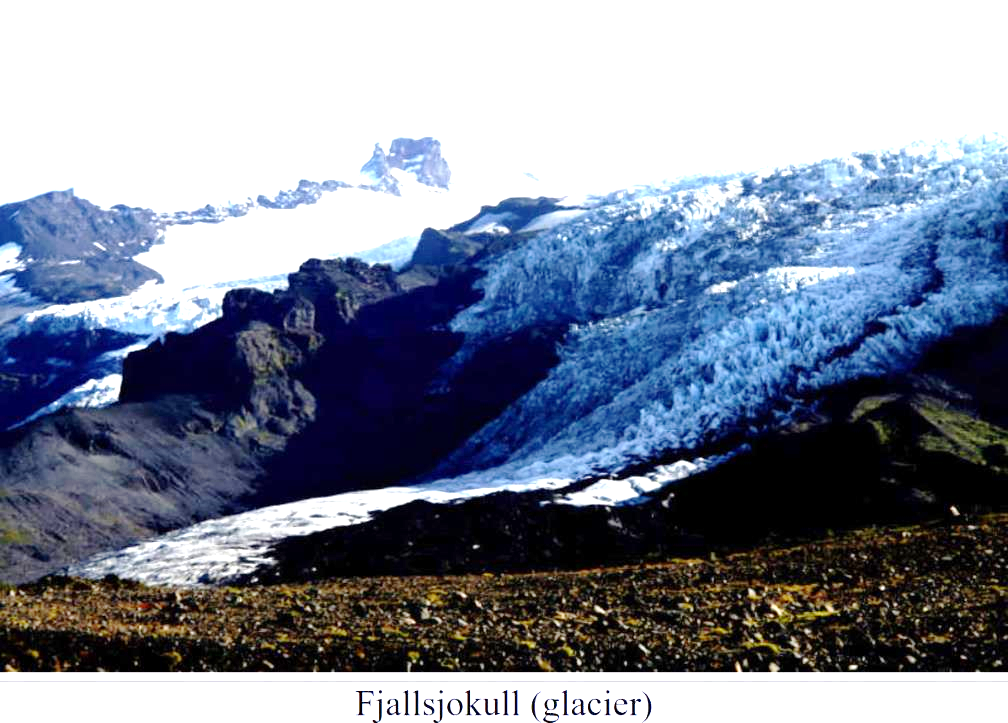 What else besides gravity do you need for flow?
Sloping hillside
gravity
compressive stress of gravity
shear stress of gravity
drives flow
shear stress increases
with depth in the glacier

steeper the slope
the faster the increase
high slope
low slope
shear stress
causes the ice to flow
Lab experiments

Glen flow law

shear stress
causes the ice to flow
constant shear stresss
linearly increasing velocity
double the stress
velocity increase is eight times bigger
glaciers flow much faster on steep hill than shallow sloped
top region
where
ice is moving
almost uniformly
bottom region
where
ice is “shearing”
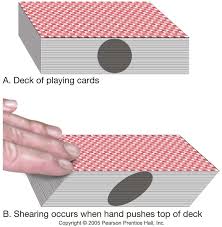 top region
where
ice is moving
almost uniformly
bottom region
where
ice is “shearing”
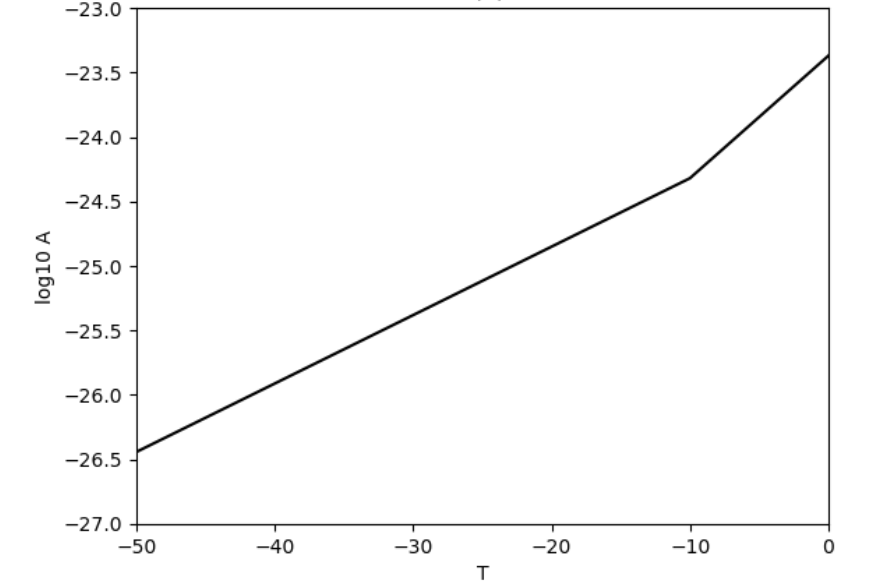 Bigger A
warmer temperature
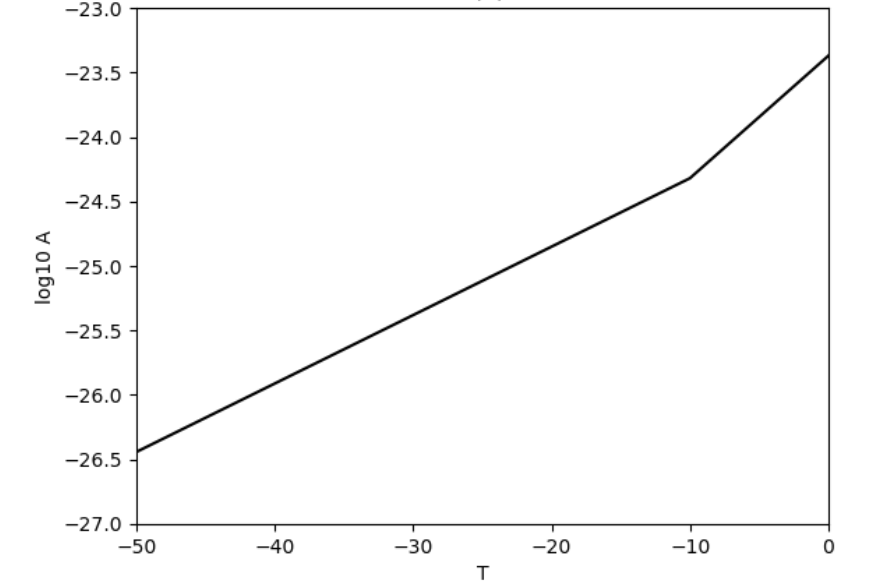 Glaciers behave differently
in different climates
Alps
East Antarctica
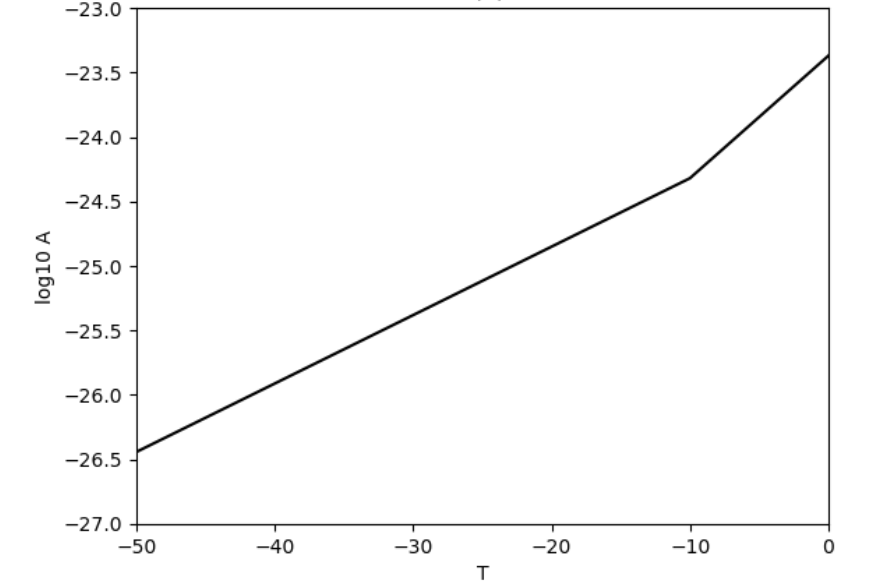 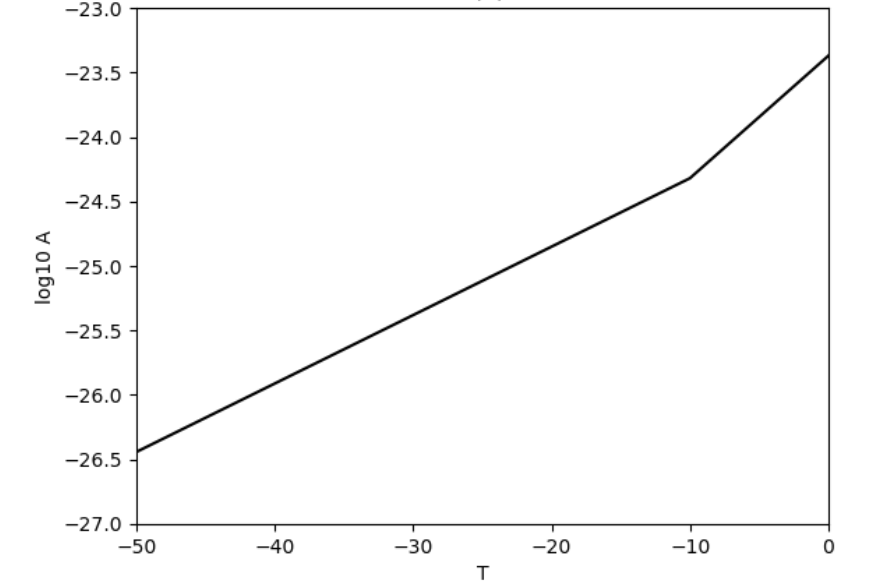 for 250 m thick glacier
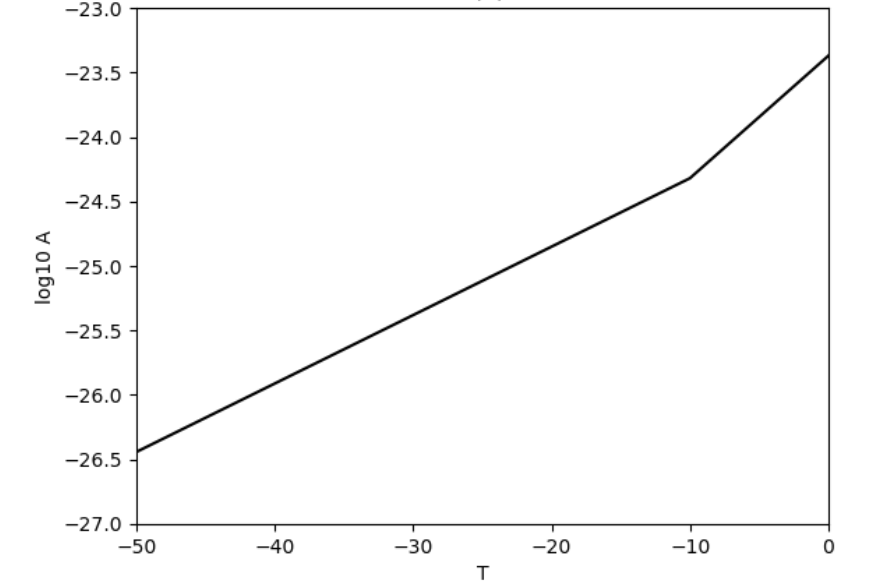 Atmospheric lapse rate
important
1 km elevation change
slides on bed
not
basal sliding law not so well known
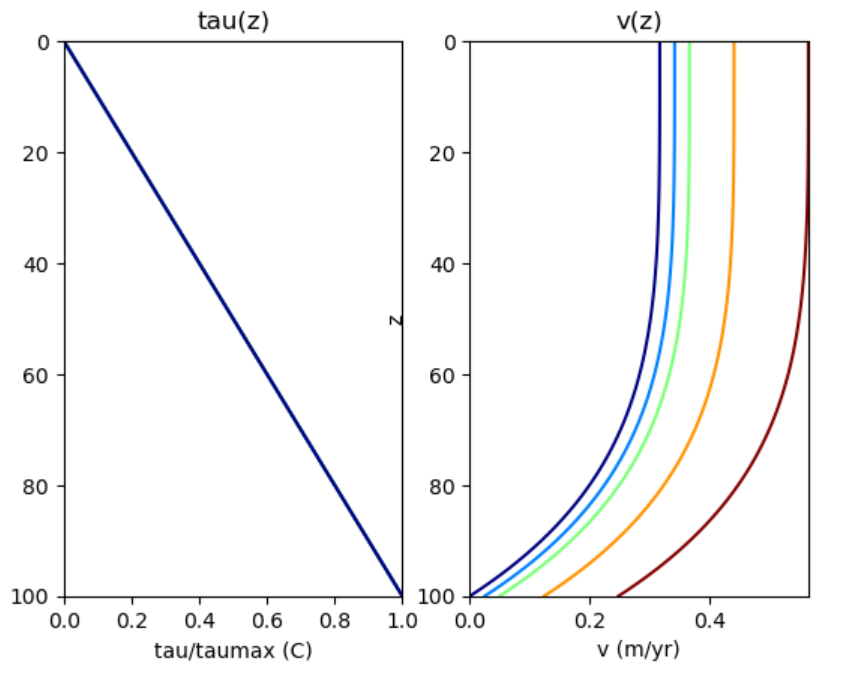 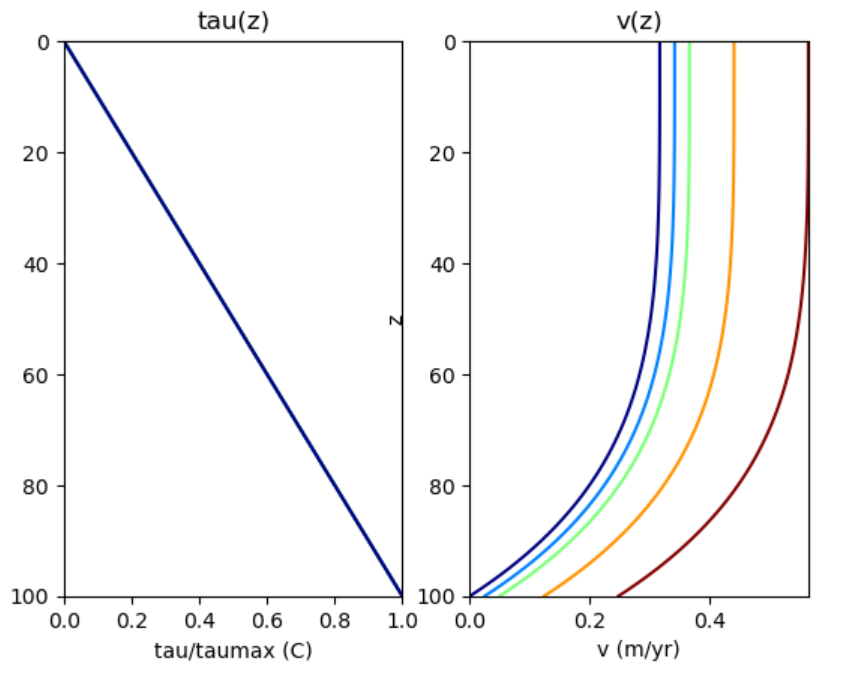 Basal sliding
shifts the velocities
higher
Sliding is a frictional process
that generates heat
and can lead to melting at the base of the glacier
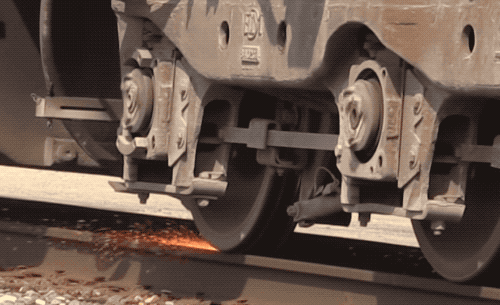 Basal Thermal Regime

How close is the base of the glacier to melting?

Net basal heating: ice melts at base
Equilibrium
Net basal cooling: water freezes at base
Mass Balance

New snow added everywhere, but

Net addition of ice at high elevations
	because cold temperatures suppress melting
	
Net loss of ice at low elevations
	because warm temperatures facilitate melting
At equilibrium,

a glacier maintains a constant shape

because flow from higher to lower elevations is

is balanced

by addition of snow at higher elevations
and melting at lower elevations
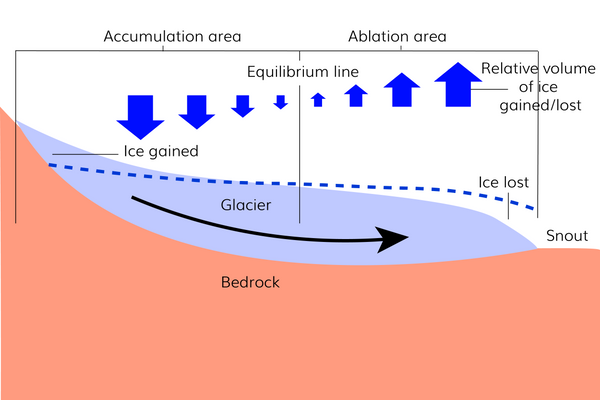 equilibrium is only an idealization

because

in reality many glaciers are either

advancing or retreating
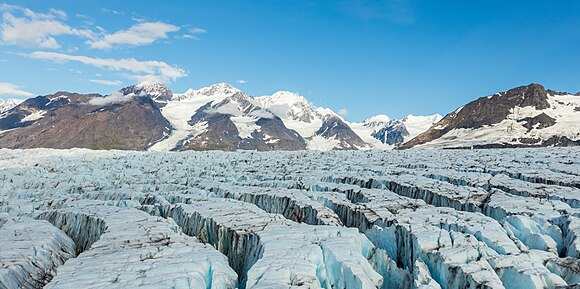 Crevasse: tension crack in surface of glacier
bad to fall into
bad to drive into
need extensional horizontal stress to open crevasse
case 1:  Compressing glacier
case 1:  Glacier thickens
case 2:  Extending glacier
case 2:  Extending glacier
Crevasses form
form when
horizontal stress
is tensional

(but their dynamics are not a subject of this class)
tension
tension
But for an analysis, see
https://www.ldeo.columbia.edu/~menke/www_users_menke/SED23/SED23_Lec26.pdf
meltwater
can deepen them